锦囊妙计（8）
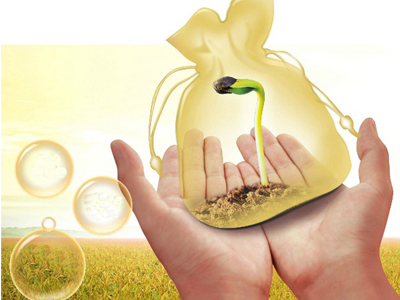 约3:19 光来到世间，世人因自己的行为是恶的，不爱光，倒爱黑暗，定他们的罪就是在此。3:20 凡作恶的便恨光，并不来就光，恐怕他的行为受责备。3:21 但行真理的必来就光，要显明他所行的是靠神而行。
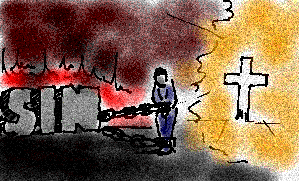 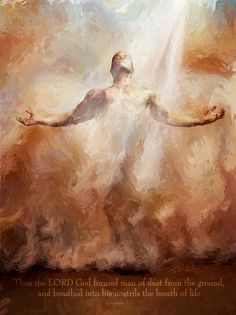 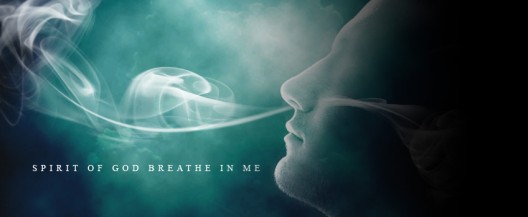 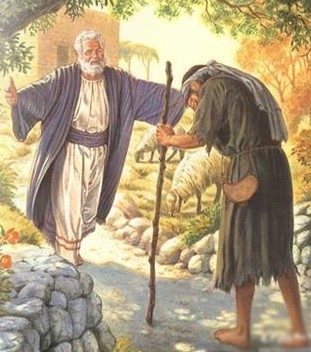 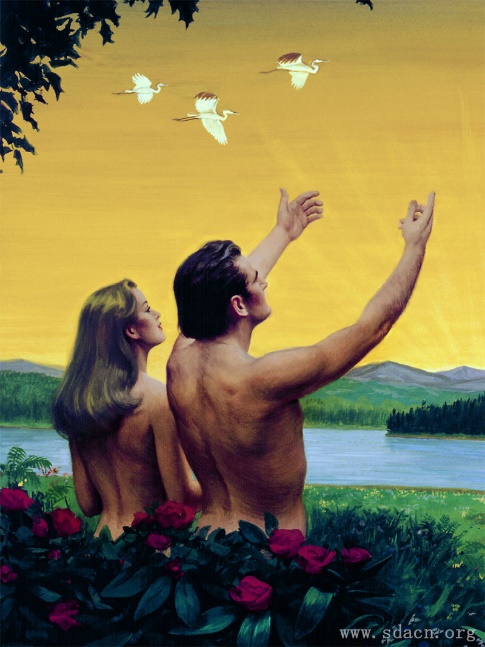 创2:21 耶和华　神使他沉睡，他就睡了；于是取下他的一条肋骨，又把肉合起来。2:22 耶和华　神就用那人身上所取的肋骨造成一个女人，领他到那人跟前。2:23 那人说：这是我骨中的骨，肉中的肉，可以称他为女人，因为他是从男人身上取出来的。2:24 因此，人要离开父母，与妻子连合，二人成为一体。
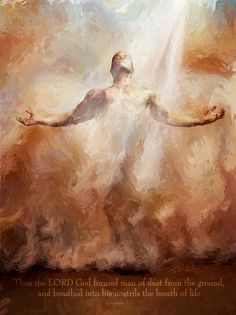 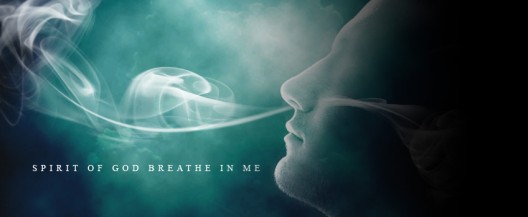 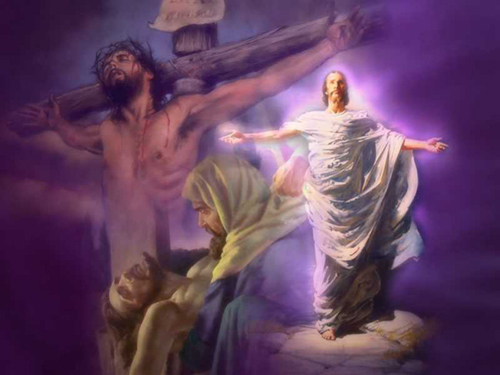 来9:14 何况基督藉着永远的灵，将自己无瑕无疵献给神，他的血岂不更能洗净你们的心（原文是良心），除去你们的死行，使你们事奉那永生神么？
徒13:33 神已经向我们这作儿女的应验，叫耶稣复活了。正如诗篇第二篇上记着说：你是我的儿子，我今日生你。
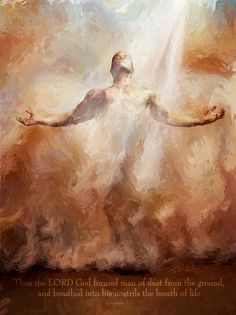 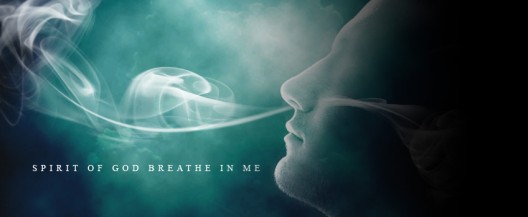 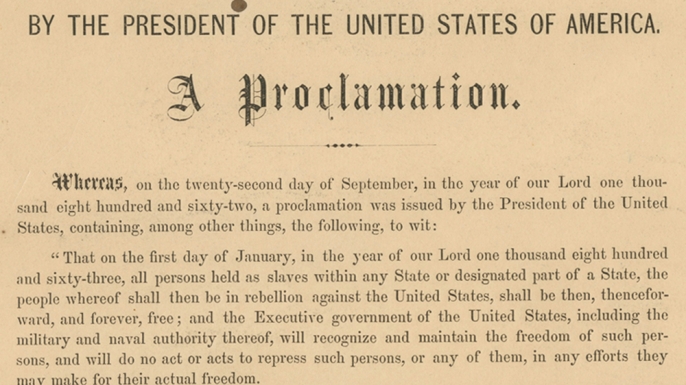 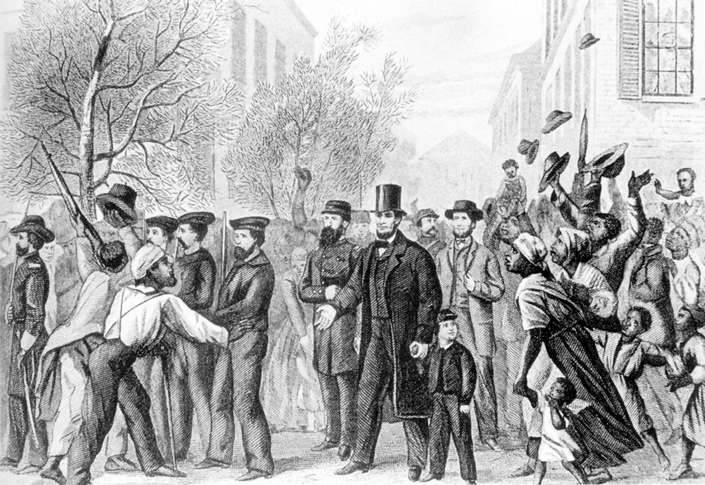 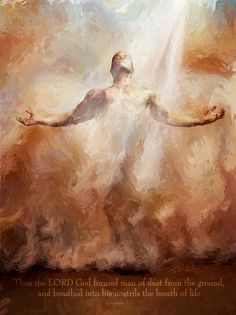 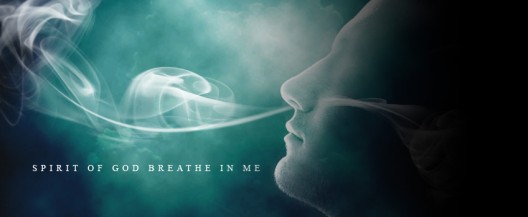 徒13:44 到下安息日，合城的人几乎都来聚集，要听神的道。13:45 但犹太人看见人这样多，就满心嫉妒，硬驳保罗所说的话，并且毁谤。13:46 保罗和巴拿巴放胆说：神的道先讲给你们原是应当的；只因你们弃绝这道，断定自己不配得永生，我们就转向外邦人去。13:47 因为主曾这样吩咐我们说：我已经立你作外邦人的光，叫你施行救恩，直到地极。13:48 外邦人听见这话，就欢喜了，赞美神的道；凡预定得永生的人都信了。
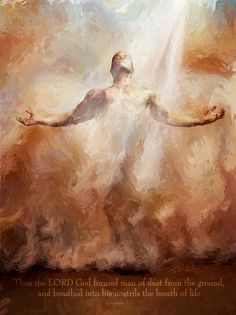 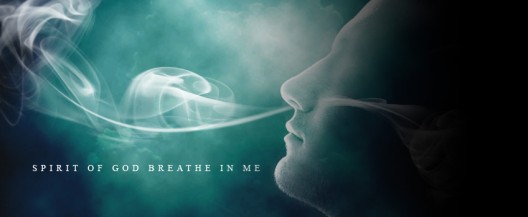 约翰福音第17章
7 如今他们知道，凡你所赐给我的，都是从你那里来的；
8 因为你所赐给我的道，我已经赐给他们，他们也领受了，又确实知道，我是从你出来的，并且信你差了我来。
9 我为他们祈求，不为世人祈求，却为你所赐给我的人祈求，因他们本是你的。
申7:7 耶和华专爱你们，拣选你们，并非因你们的人数多于别民，原来你们的人数在万民中是最少的。7:8 只因耶和华爱你们，又因要守他向你们列祖所起的誓，就用大能的手领你们出来，从为奴之家救赎你们脱离埃及王法老的手。7:9 所以，你要知道耶和华―你的　神，他是　神，是信实的　神；向爱他、守他诫命的人守约，施慈爱，直到千代。
约翰福音第17章
7 如今他们知道，凡你所赐给我的，都是从你那里来的；
8 因为你所赐给我的道，我已经赐给他们，他们也领受了，又确实知道，我是从你出来的，并且信你差了我来。
9 我为他们祈求，不为世人祈求，却为你所赐给我的人祈求，因他们本是你的。
弗1:3 愿颂赞归与我们主耶稣基督的父神！他在基督里曾赐给我们天上各样属灵的福气：1:4 就如神从创立世界以前，在基督里拣选了我们，使我们在他面前成为圣洁，无有瑕疵；1:5 又因爱我们，就按着自己意旨所喜悦的，预定我们藉着耶稣基督得儿子的名分，1:6 使他荣耀的恩典得着称赞；这恩典是他在爱子里所赐给我们的。
约翰福音第17章
7 如今他们知道，凡你所赐给我的，都是从你那里来的；
8 因为你所赐给我的道，我已经赐给他们，他们也领受了，又确实知道，我是从你出来的，并且信你差了我来。
9 我为他们祈求，不为世人祈求，却为你所赐给我的人祈求，因他们本是你的。
约6:66 从此，他门徒中多有退去的，不再和他同行。6:67 耶稣就对那十二个门徒说：你们也要去么？6:68 西门彼得回答说：主阿，你有永生之道，我们还归从谁呢？6:69 我们已经信了，又知道你是神的圣者。6:70 耶稣说：我不是拣选了你们十二个门徒么？但你们中间有一个是魔鬼。
约翰福音第17章
7 如今他们知道，凡你所赐给我的，都是从你那里来的；
8 因为你所赐给我的道，我已经赐给他们，他们也领受了，又确实知道，我是从你出来的，并且信你差了我来。
9 我为他们祈求，不为世人祈求，却为你所赐给我的人祈求，因他们本是你的。
罗8:28 我们晓得万事都互相效力，叫爱神的人得益处，就是按他旨意被召的人。8:29 因为他预先所知道的人，就预先定下效法他儿子的模样，使他儿子在许多弟兄中作长子。8:30 预先所定下的人又召他们来；所召来的人又称他们为义；所称为义的人又叫他们得荣耀。
约翰福音第17章
10 凡是我的，都是你的；你的也是我的，并且我因他们得了荣耀。
11 从今以后，我不在世上，他们却在世上；我往你那里去。圣父阿，求你因你所赐给我的名保守他们，叫他们合而为一象我们一样。12 我与他们同在的时候，因你所赐给我的名保守了他们，我也护卫了他们；其中除了那灭亡之子，没有一个灭亡的，好叫经上的话得应验。13 现在我往你那里去，我还在世上说这话，是叫他们心里充满我的喜乐。
约16:14 他（圣灵）要荣耀我，因为他要将受于我的告诉你们。16:15 凡父所有的，都是我的；所以我说，他要将受于我的告诉你们。

约17:6 你从世上赐给我的人，我已将你的名显明与他们。他们本是你的，你将他们赐给我，他们也遵守了你的道。
约翰福音第17章
10 凡是我的，都是你的；你的也是我的，并且我因他们得了荣耀。
11 从今以后，我不在世上，他们却在世上；我往你那里去。圣父阿，求你因你所赐给我的名保守他们，叫他们合而为一象我们一样。12 我与他们同在的时候，因你所赐给我的名保守了他们，我也护卫了他们；其中除了那灭亡之子，没有一个灭亡的，好叫经上的话得应验。13 现在我往你那里去，我还在世上说这话，是叫他们心里充满我的喜乐。
约16:14 他（圣灵）要荣耀我，因为他要将受于我的告诉你们。16:15 凡父所有的，都是我的；所以我说，他要将受于我的告诉你们。

约17:6 你从世上赐给我的人，我已将你的名显明与他们。他们本是你的，你将他们赐给我，他们也遵守了你的道。
约翰福音第17章
14 我已将你的道赐给他们。世界又恨他们；因为他们不属世界，正如我不属世界一样 （They are not of the world, even as I am not of the world）。
15 我不求你叫他们离开世界，只求你保守他们脱离那恶者（或作：脱离罪恶）。
16 他们不属世界，正如我不属世界一样（They are not of the world, even as I am not of the world） 。
约1:10 他在世界，世界也是藉着他造的，世界却不认识他。1:11 他到自己的地方来，自己的人倒不接待他。1:12 凡接待他的，就是信他名的人，他就赐他们权柄，作神的儿女。1:13 这等人不是从血气生的，不是从情慾生的，也不是从人意生的，乃是从神生的。
约翰福音第17章
14 我已将你的道赐给他们。世界又恨他们；因为他们不属世界，正如我不属世界一样 （They are not of the world, even as I am not of the world）。
15 我不求你叫他们离开世界，只求你保守他们脱离那恶者（或作：脱离罪恶）。
16 他们不属世界，正如我不属世界一样（They are not of the world, even as I am not of the world） 。
约3:13 除了从天降下、仍旧在天的人子，没有人升过天。3:14 摩西在旷野怎样举蛇，人子也必照样被举起来，3:15 叫一切信他的都得永生（或作：叫一切信的人在他里面得永生）。3:16 「神爱世人，甚至将他的独生子赐给他们，叫一切信他的，不至灭亡，反得永生。
约翰福音第17章
17 求你用真理使他们成圣；你的道就是真理 (Sanctify  them by Your truth. Your word is truth)。
18 你怎样差我到世上，我也照样差他们到世上 (As You sent Me into the world, I also have sent them into the world)。
19 我为他们的缘故，自己分别为圣，叫他们也因真理成圣 (And for their sakes I sanctify Myself, that they also may be sanctified by the truth)。
约翰福音第17章
17 求你用真理使他们成圣；你的道就是真理 (Sanctify  them by Your truth. Your word is truth)。
18 你怎样差我到世上，我也照样差他们到世上 (As You sent Me into the world, I also have sent them into the world)。
19 我为他们的缘故，自己分别为圣，叫他们也因真理成圣 (And for their sakes I sanctify Myself, that they also may be sanctified by the truth)。
路2:26 他得了圣灵的启示，知道自己未死以前，必看见主所立的基督。
路9:20 耶稣说：你们说我是谁？彼得回答说：是神所立的基督。
徒2:36 故此，以色列全家当确实的知道，你们钉在十字架上的这位耶稣，神已经立他为主，为基督了。
约翰福音第17章
17 求你用真理使他们成圣；你的道就是真理 (Sanctify  them by Your truth. Your word is truth)。
18 你怎样差我到世上，我也照样差他们到世上 (As You sent Me into the world, I also have sent them into the world)。
19 我为他们的缘故，自己分别为圣，叫他们也因真理成圣 (And for their sakes I sanctify Myself, that they also may be sanctified by the truth)。
来3:1 同蒙天召的圣洁弟兄阿，你们应当思想我们所认为使者、为大祭司的耶稣。3:2 他为那设立他的尽忠，如同摩西在神的全家尽忠一样。3:3 他比摩西算是更配多得荣耀，好象建造房屋的比房屋更尊荣；3:4 因为房屋都必有人建造，但建造万物的就是神。
约翰福音第17章
17 求你用真理使他们成圣；你的道就是真理 (Sanctify  them by Your truth. Your word is truth)。
18 你怎样差我到世上，我也照样差他们到世上 (As You sent Me into the world, I also have sent them into the world)。
19 我为他们的缘故，自己分别为圣，叫他们也因真理成圣 (And for their sakes I sanctify Myself, that they also may be sanctified by the truth)。
弗1:22 又将万有服在他的脚下，使他为教会作万有之首。1:23 教会是他的身体，是那充满万有者所充满的。
1:22 And He put all things under His feet, and gave Him to be head over all things to the church,1:23 which is His body, the fullness of Him who fills all in all. (NKJV)
约翰福音第17章
17 求你用真理使他们成圣；你的道就是真理 (Sanctify  them by Your truth. Your word is truth)。
18 你怎样差我到世上，我也照样差他们到世上 (As You sent Me into the world, I also have sent them into the world)。
19 我为他们的缘故，自己分别为圣，叫他们也因真理成圣 (And for their sakes I sanctify Myself, that they also may be sanctified by the truth)。
弗1:22 又将万有服在他的脚下，使他为教会作万有之首。1:23 教会是他的身体，是那充满万有者所充满的。
1:22 God has put all things under the authority of Christ and has made him head over all things for the benefit of the church.1:23 And the church is his body; it is made full and complete by Christ, who fills all things everywhere with himself. (NLT)
约翰福音第17章
17 求你用真理使他们成圣；你的道就是真理 (Sanctify  them by Your truth. Your word is truth)。
18 你怎样差我到世上，我也照样差他们到世上 (As You sent Me into the world, I also have sent them into the world)。
19 我为他们的缘故，自己分别为圣，叫他们也因真理成圣 (And for their sakes I sanctify Myself, that they also may be sanctified by the truth)。
弗5:29 从来没有人恨恶自己的身子，总是保养顾惜，正象基督待教会一样，5:30 因我们是他身上的肢体（有古卷在此有：就是他的骨他的肉）。5:31 为这个缘故，人要离开父母，与妻子连合，二人成为一体。5:32 这是极大的奥秘，但我是指着基督和教会说的。
约翰福音第17章
17 求你用真理使他们成圣；你的道就是真理 (Sanctify  them by Your truth. Your word is truth)。
18 你怎样差我到世上，我也照样差他们到世上 (As You sent Me into the world, I also have sent them into the world)。
19 我为他们的缘故，自己分别为圣，叫他们也因真理成圣 (And for their sakes I sanctify Myself, that they also may be sanctified by the truth)。
弗3:8 我本来比众圣徒中最小的还小，然而他还赐我这恩典，叫我把基督那测不透的丰富传给外邦人，3:9 又使众人都明白，这历代以来隐藏在创造万物之神里的奥秘是如何安排的，3:10 为要藉着教会使天上执政的、掌权的，现在得知神百般的智慧。